La conception du projet
AG2S
Étape 1
Étape 2
Étape 3
Étape 4
Cadrage
Conception
Réalisation
Clôture
mention complémentaire
La concrétisation de l’idée
DONNER UNE DIMENSION AU PROJET
Deuxième étape d'un projet.
au niveau
Concrétisation de l’idée
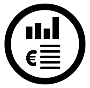 Financier
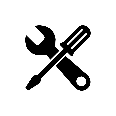 Matériel
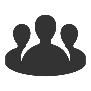 Humain
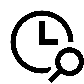 Temporel
Afin de
PRÉVOIR LES ACTIONS À MENER
La phase de conception du projet
Réunion de lancement
Point de Gel
Phase de conception
Suite
à donner
au projet
Cadrage du projet
Tâche
Jalon
Livrable
Le contenu du cahier des charges fonctionnels
Contexte & Enjeux
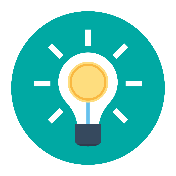 +
Objectifs
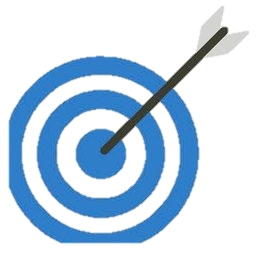 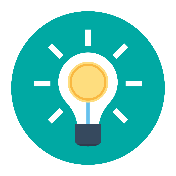 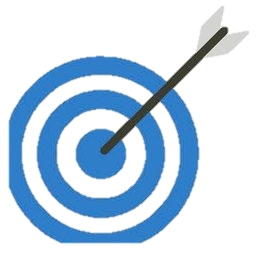 +
Evaluation
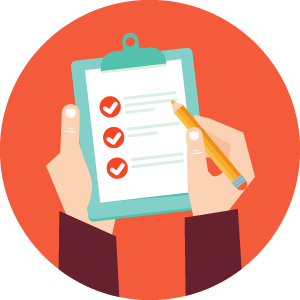 +
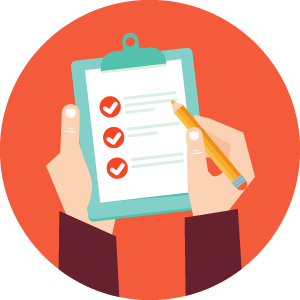 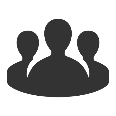 Projet
Acteurs
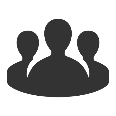 +
Ressources
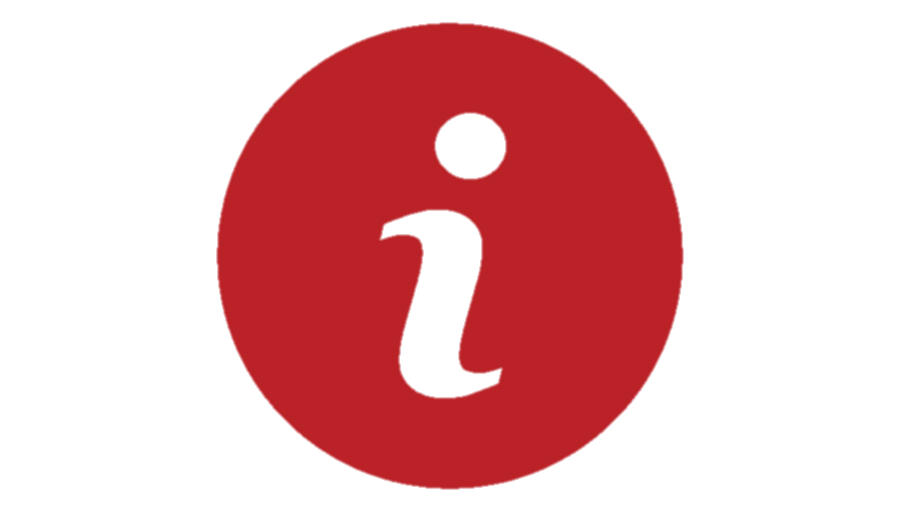 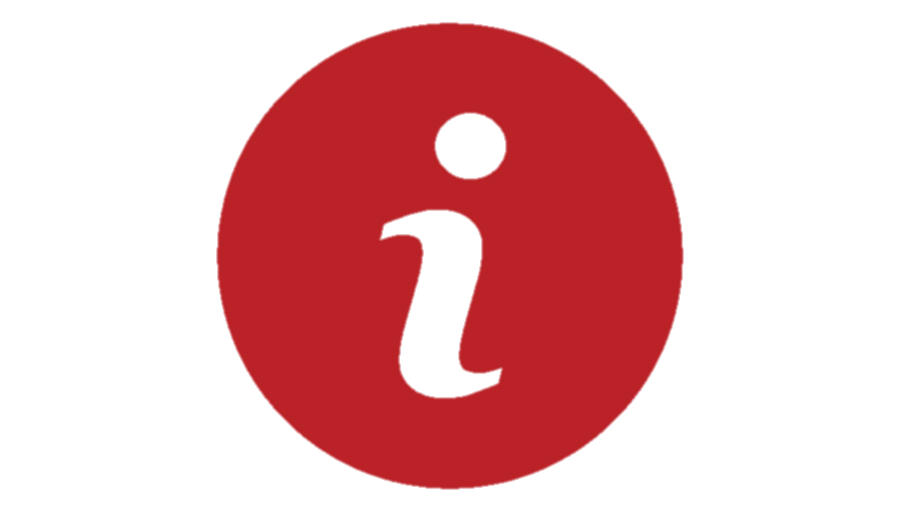 +
Communication
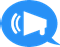 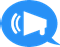 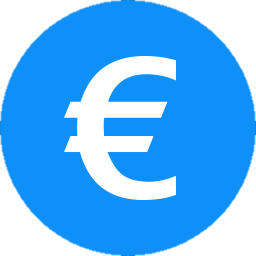 +
Budget
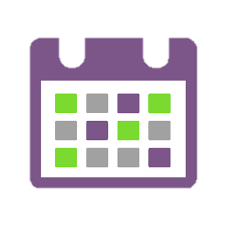 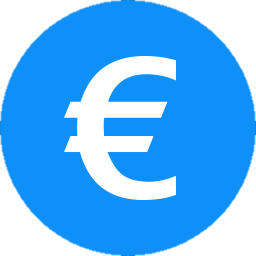 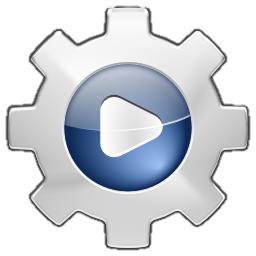 +
Actions à conduire
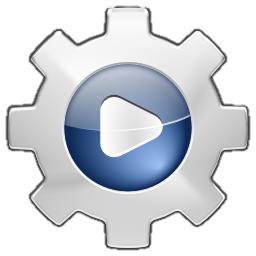 +
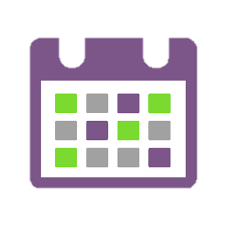 Planification
+
Le cahier des charges opérationnel
1
4
3
2
5
déclinées sous la forme d'une arborescence
ENSEMBLE DES TÂCHES À RÉALISER 
DANS LE PROJET
décomposées de façon ordonnée et exhaustive
Définir le contenu technique 
du projet
Déterminer les délais d’action
Préciser 
en détail 
les coûts
Affecter 
des 
ressources
Veiller 
à l'atteinte des objectifs
Définition des étapes et des tâches ou actions
Planification des tâches ou actions
 
Programmation
 des livrables.
Établissement 
du Budget
Organisation des responsabilités 
 
Répartition des ressources matérielles et humaines
Détermination des d'indicateurs d’évaluation
Le cahier des charges opérationnel
Elle explique, pour chaque tâches les ressources à mobiliser aux niveaux financier, technique, humain et calendaire.
LES FICHES DE TÂCHE
Les principaux outils
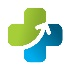 Il permet d'organiser les différentes tâches entre elles et permet de préciser le calendrier de réalisation du projet.
LE PLANNING DES TÂCHES
Il agrège les différents coûts de toutes les tâches.
LE BUDGET
LE CALENDRIER DES DÉPENSES
Il croise le budget et la planification.